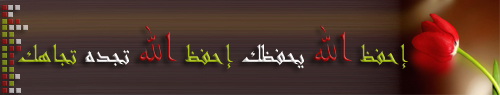 الحصن الواقي ..
بلسم الآلام و الأوجاع ..

ذكر الله ..
Sh..
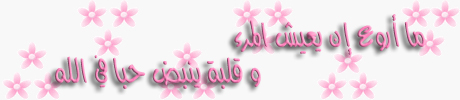 من أعتمد على غير الله ذل
 من أعتمد على غير الله قل 
 من أعتمد على غير الله ضل 
 من أعتمد على غير الله مل
 من أعتمد على الله لا ذل و لا قل و لا ضل و لا مل
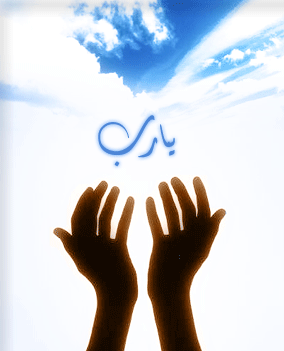 عظمت البلايا وكثرت الإصابات وتمكنت الشياطين من التصرف في أفراد من المسلمين وصعب علاجهم ؛ وذلك لإهمالهم الأوراد والأدعية وانشغالهم باللهو و الباطل ..
أليك ..
أسهل الأذكار و أيسرها .. مستقاه من القرآن الكريم و السنه النبوية الصحيحة ..
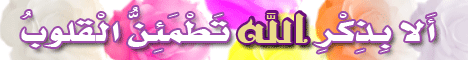 Sh..
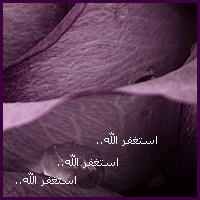